Social impacts and coastal louisiana
Expert Panel on Diversions
April 30, 2014

Craig E. Colten, Ph.D.
and
Scott A. Hemmerling, Ph.D.
Social impact assessment
Seeks to identify consequences of environmental project to human population
Fundamental part of EIS process for projects, programs, or policies
Elevate consideration of human communities 
Provide communities with opportunities for engagement and to minimize conflicts
Water Institute convened panel to consider social, economic, and environmental justice issues associated with diversions and other coastal restoration projects and outline methods for SIA
Sia objectives
Achieve extensive understanding of local and regional setting;
Focus on key elements of the human environment related to, and impacted by, project, program, or policy;
Utilize sound and replicable social scientific concepts and methods
Provide quality information for decision making;
Ensure that environmental justice issues are fully described and analyzed;
Undertake project, program, or policy evaluation/monitoring and mitigation.
SIA Methods
Develop a public involvement process;
Describe proposed action and alternatives;
Describe a relevant human environment and zones of influence;
Identify probable impacts;
Investigate probable impacts;
Determine the probable responses of affected stakeholders;
Estimate secondary and cumulative impacts;
Recommend changes in proposed action or alternatives;
Develop mitigation, remediation, and enhancement efforts;
Develop and implement monitoring;
Report preparation and delivery.

	(ICPGSIA 2003)
SIA SOURCES AND INSIGHTS
An abundance of available information exists
Illustrates dynamics of Louisiana’s coastal area
Population change over time
Resettlement and adaptation
Economic adjustments
Human – environment interactions
SIA complements environmental analyses
Population change
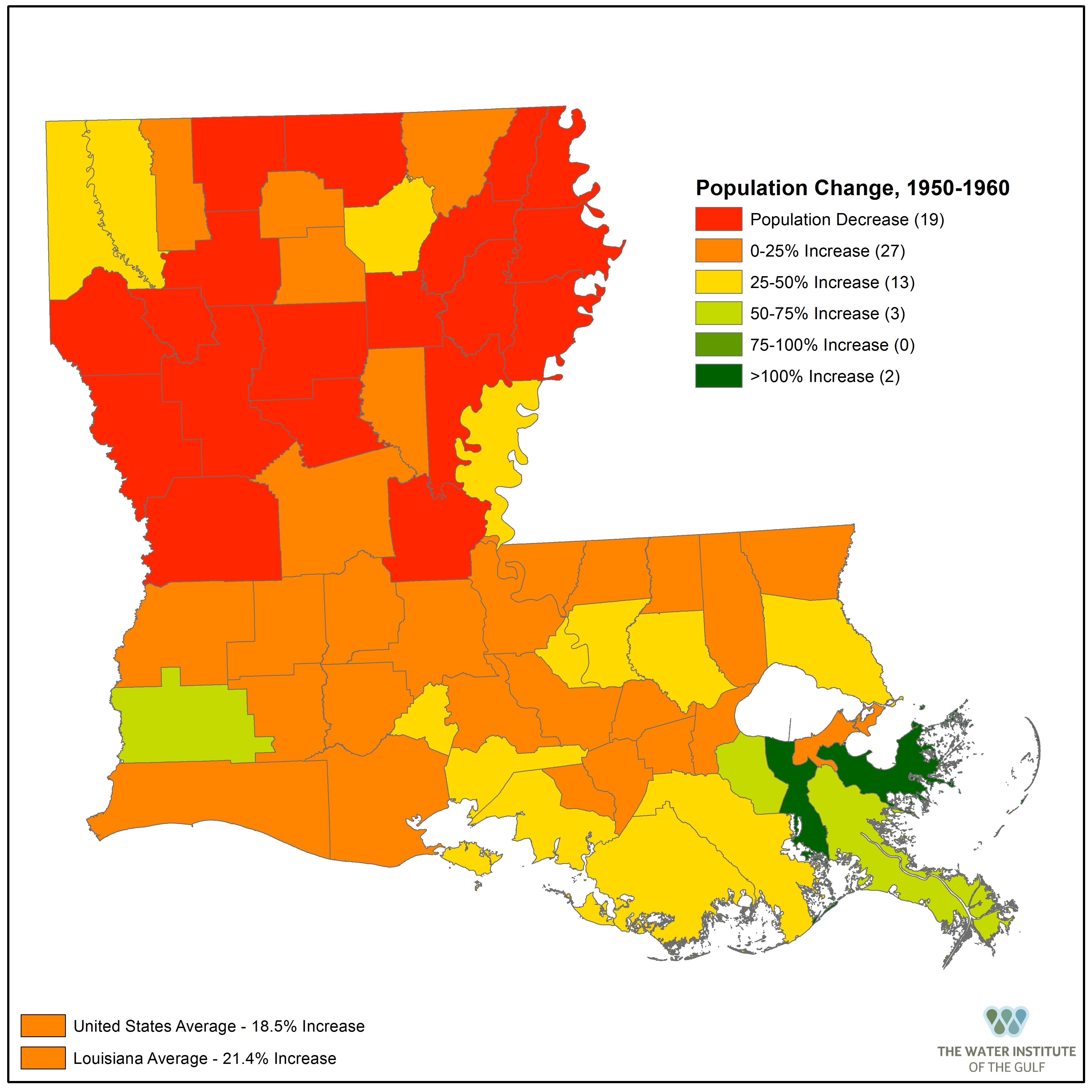 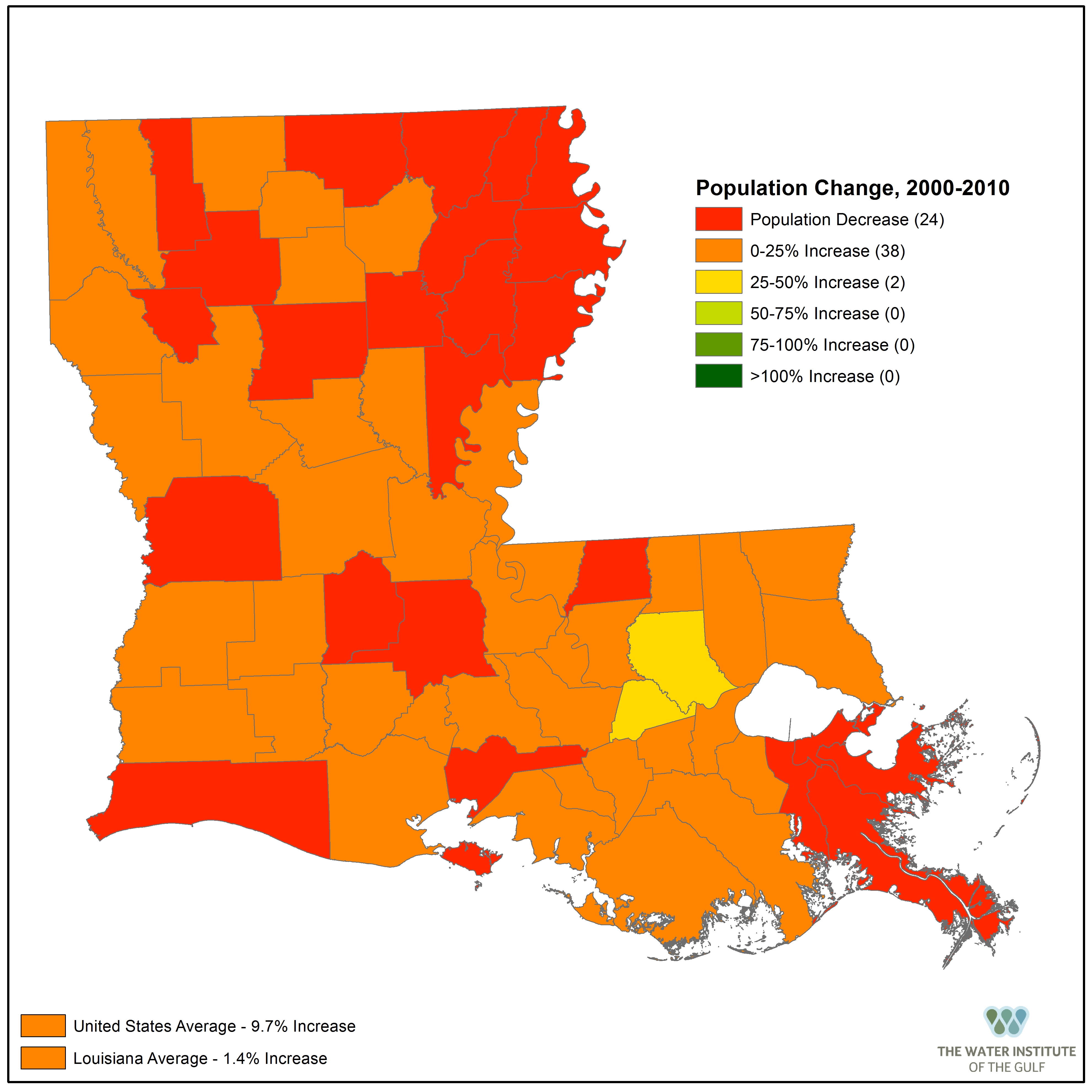 Population trends in coastal Louisiana: 1980 - 2010
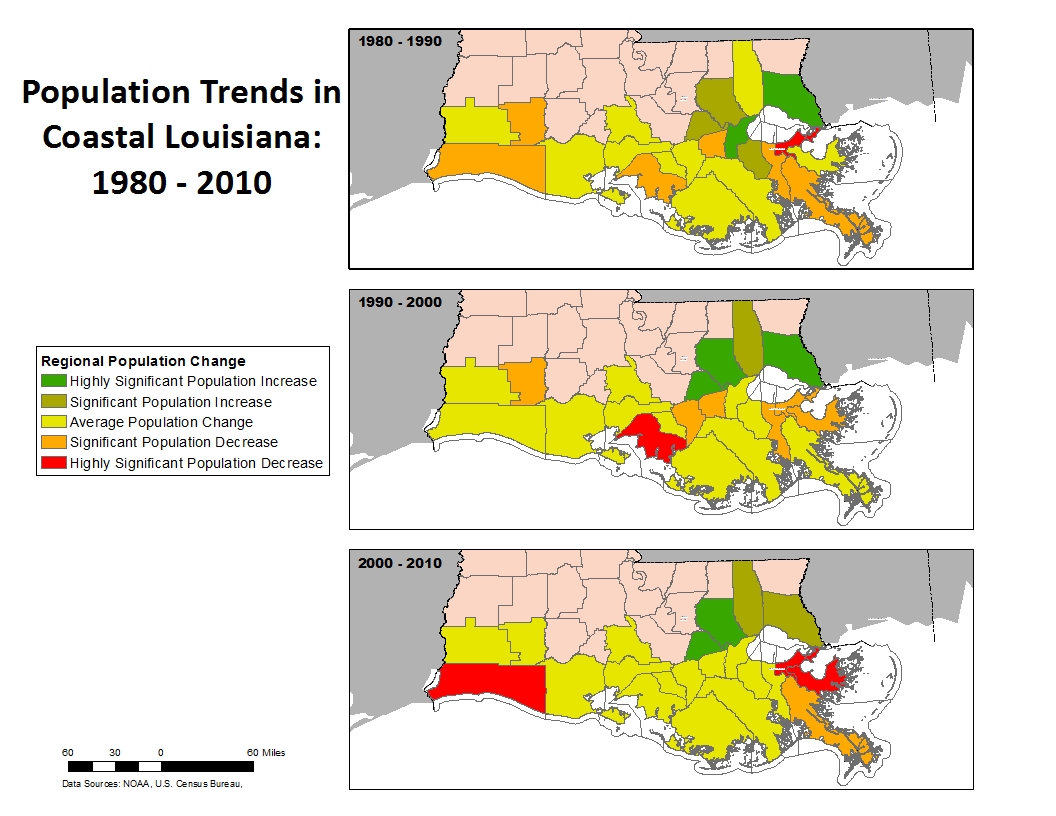 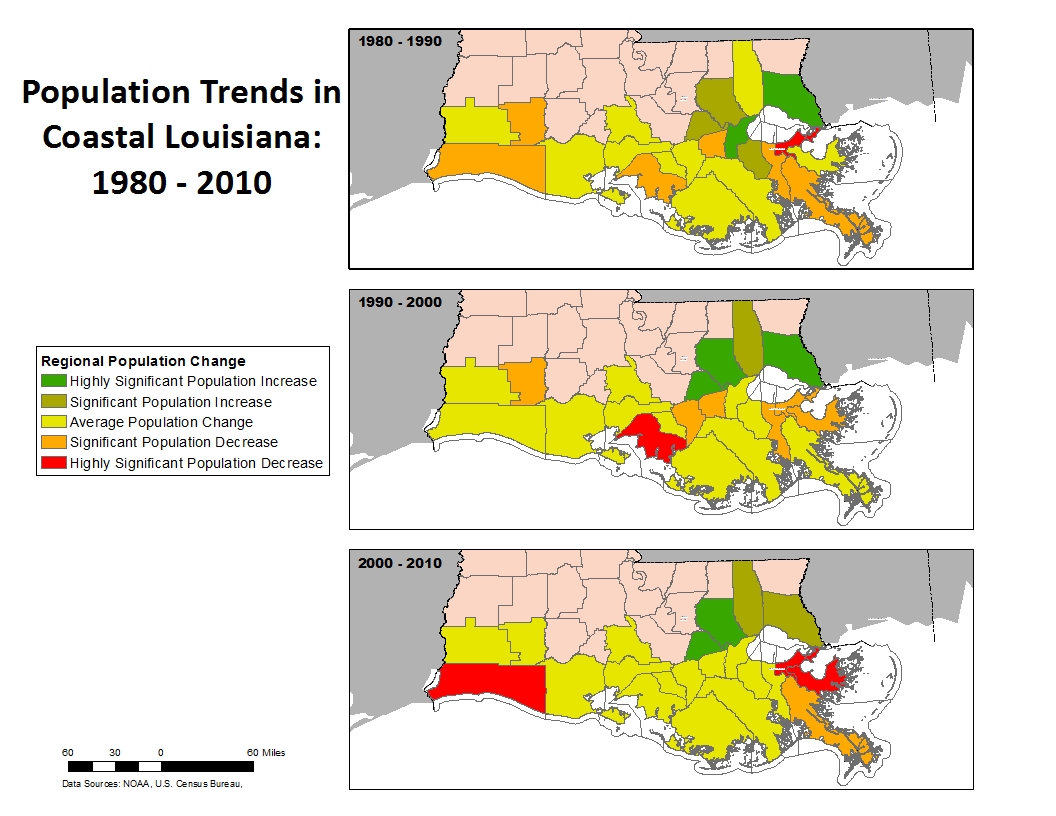 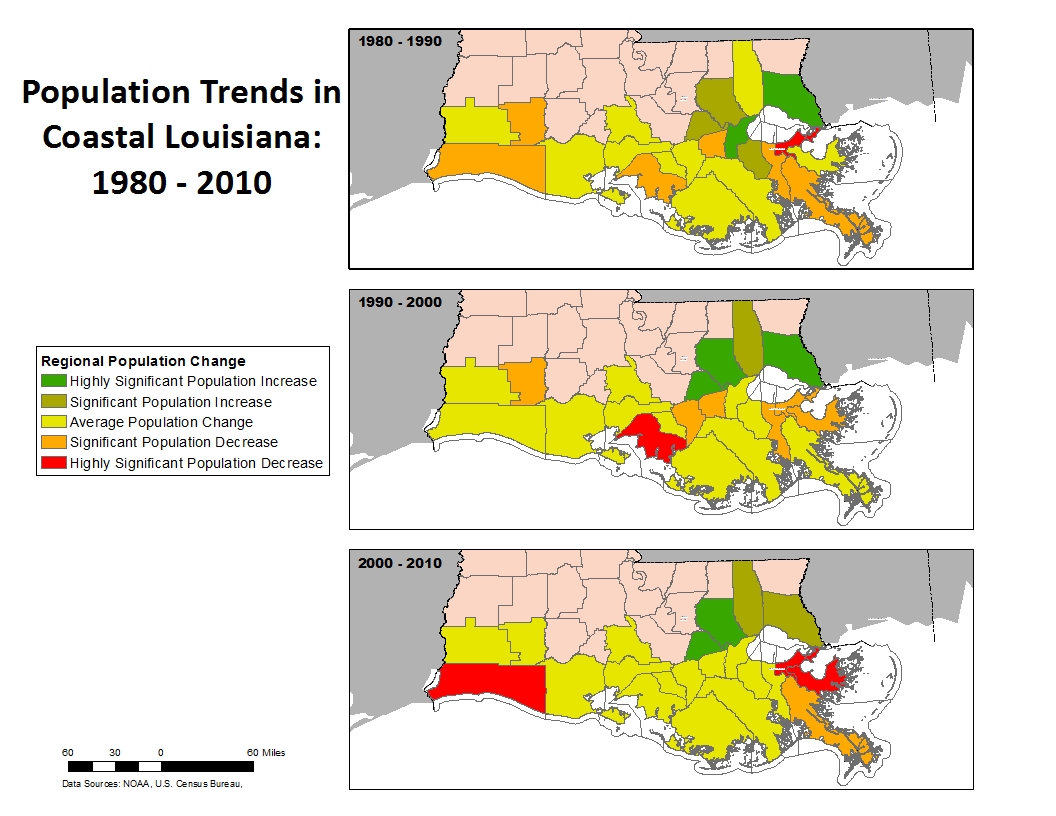 Resettlement
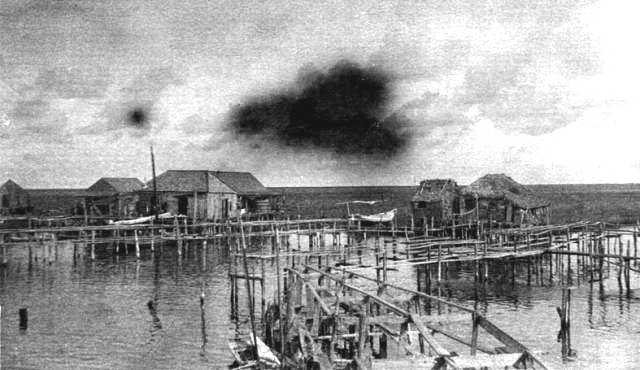 Chenier Caminada
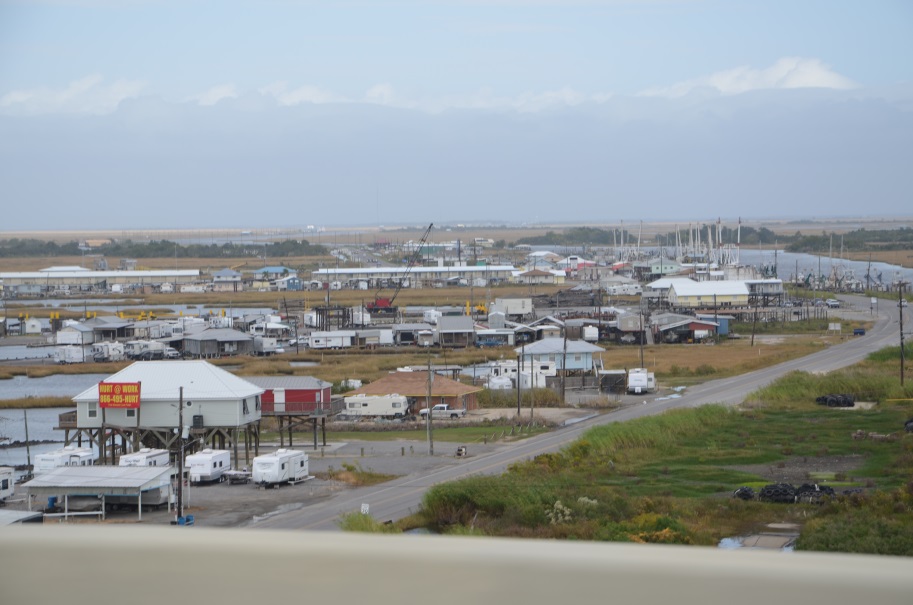 Leeville
Resettlement
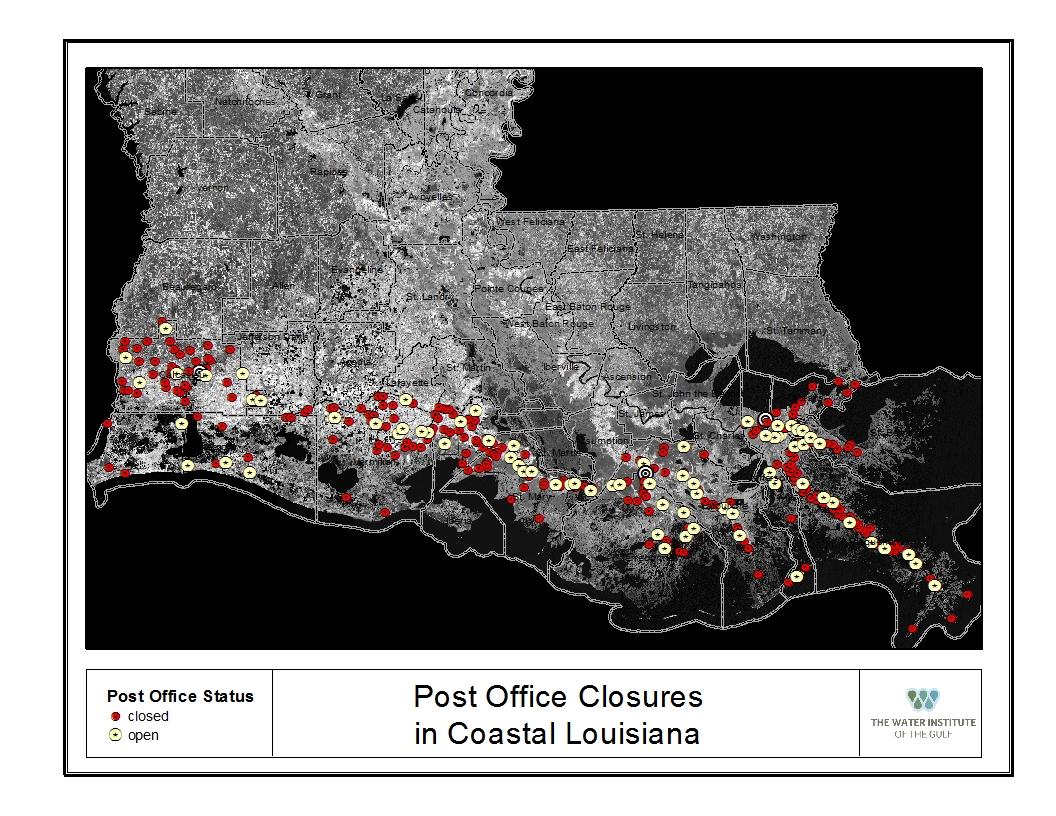 Economic changes
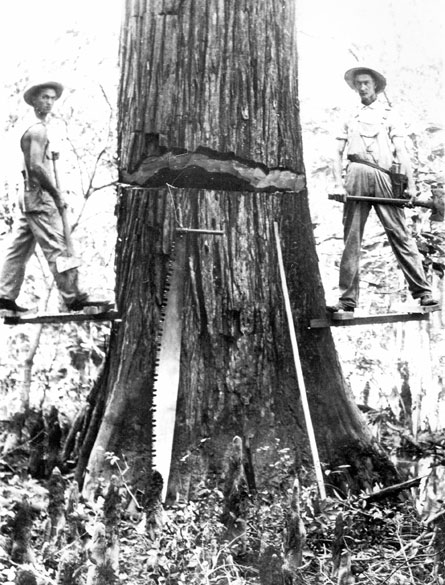 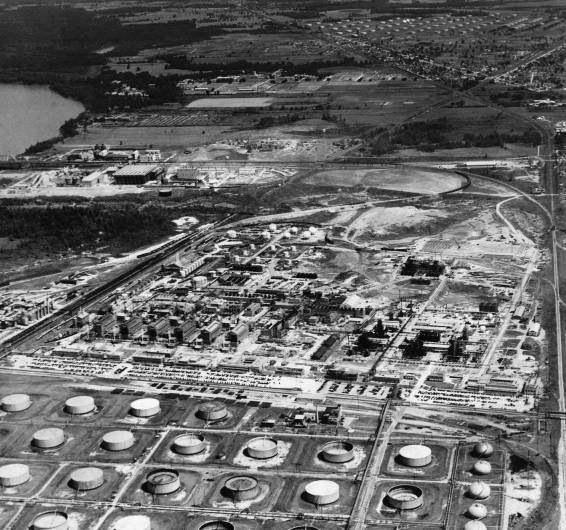 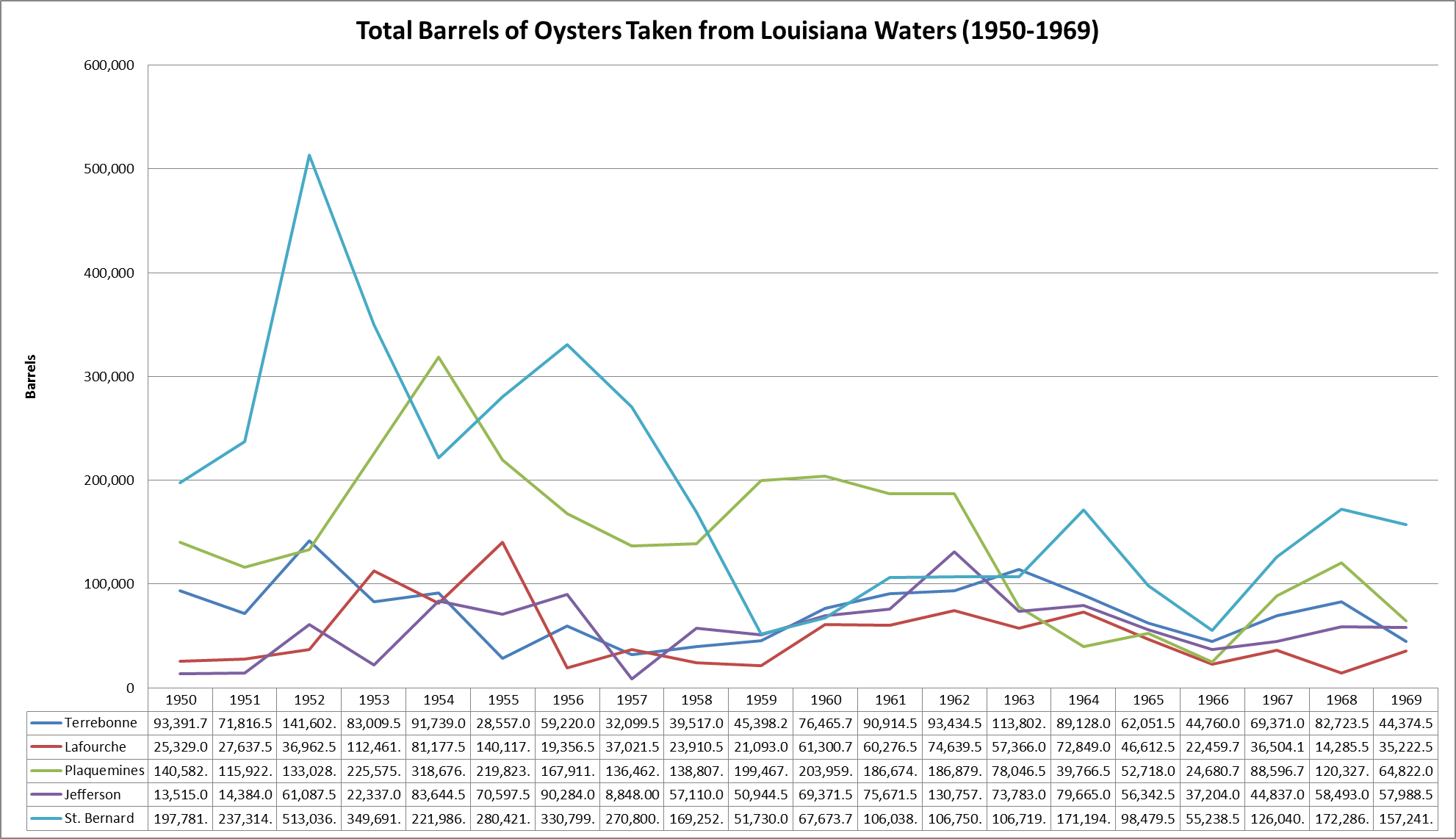 ECONOMIC CHANGE AND POPULATION ADJUSTMENTS
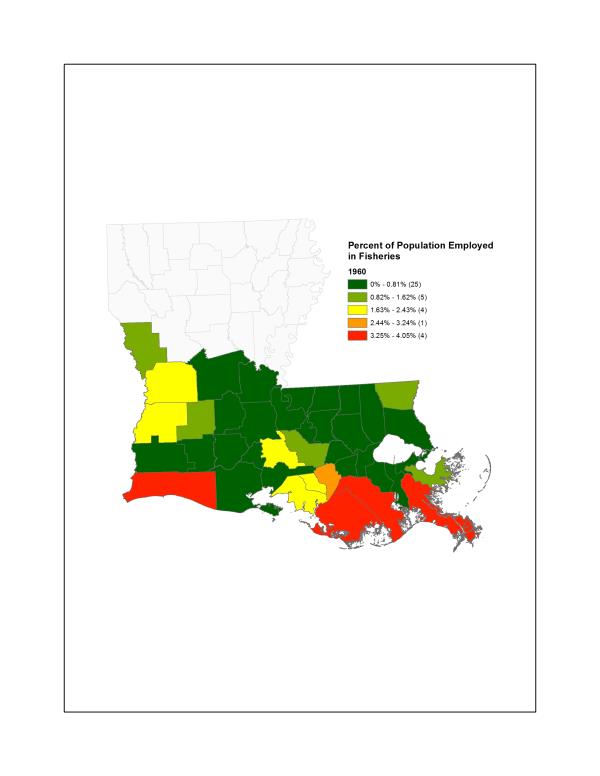 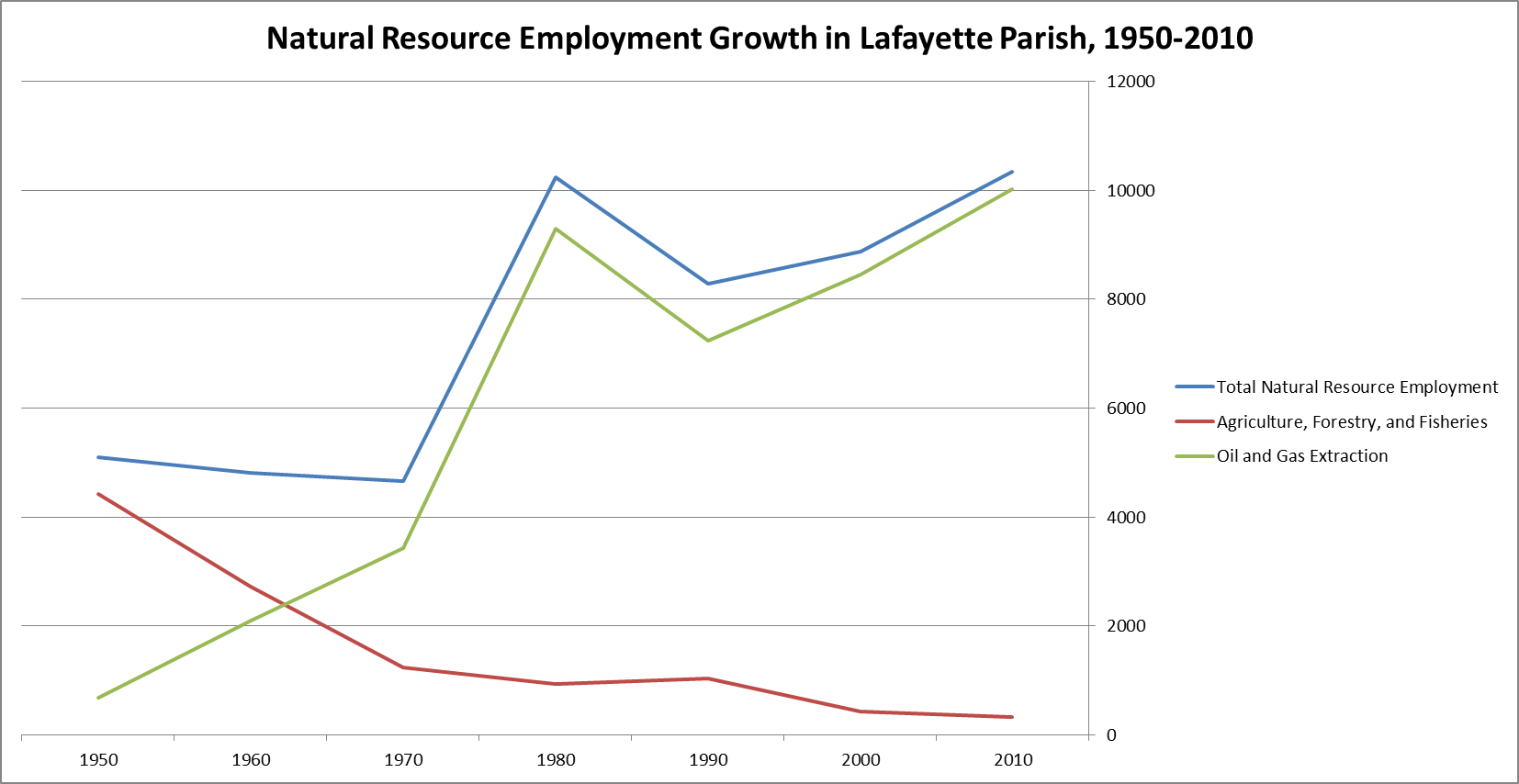 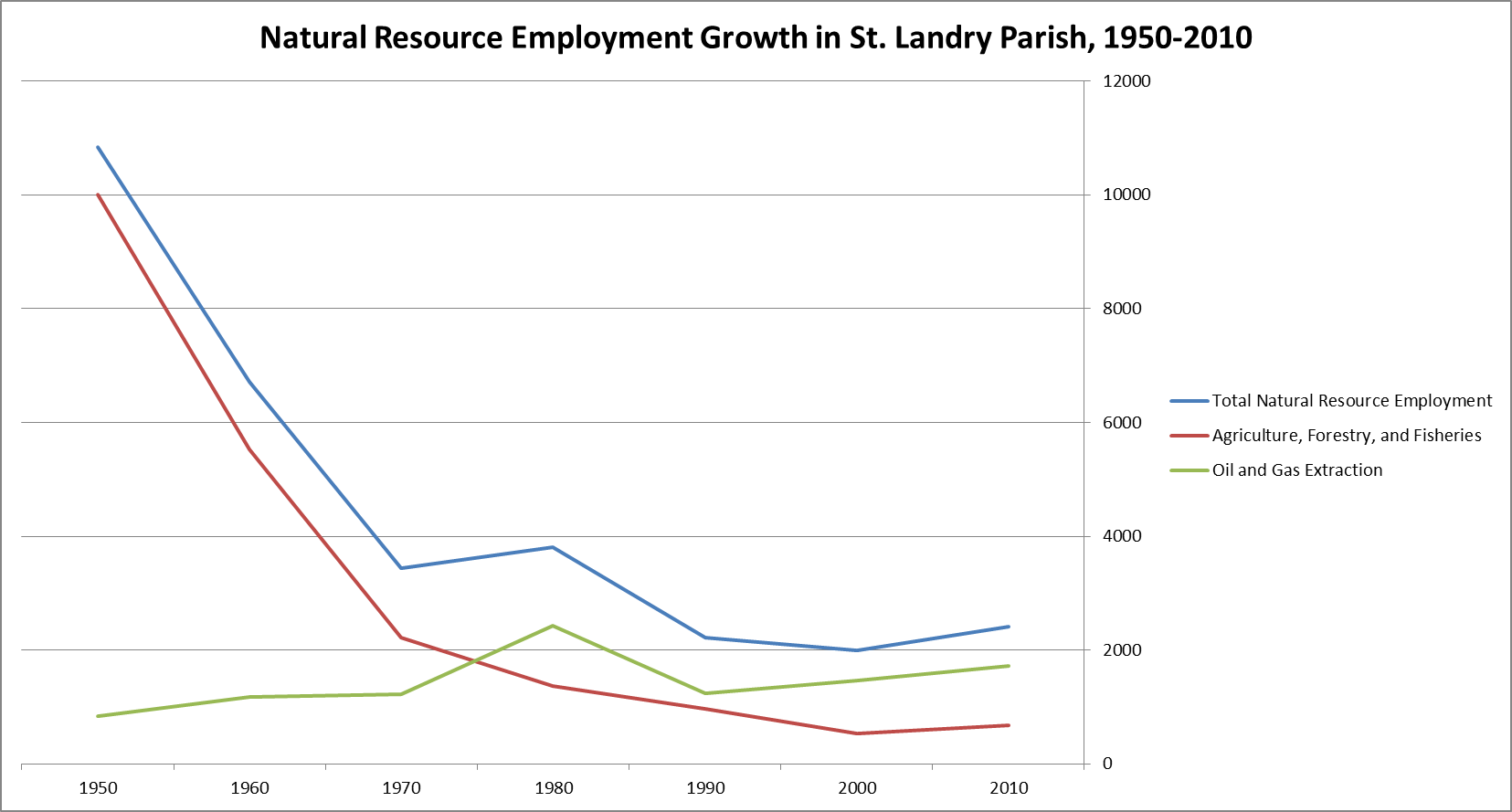 Historical hurricanes   1851 - 2006
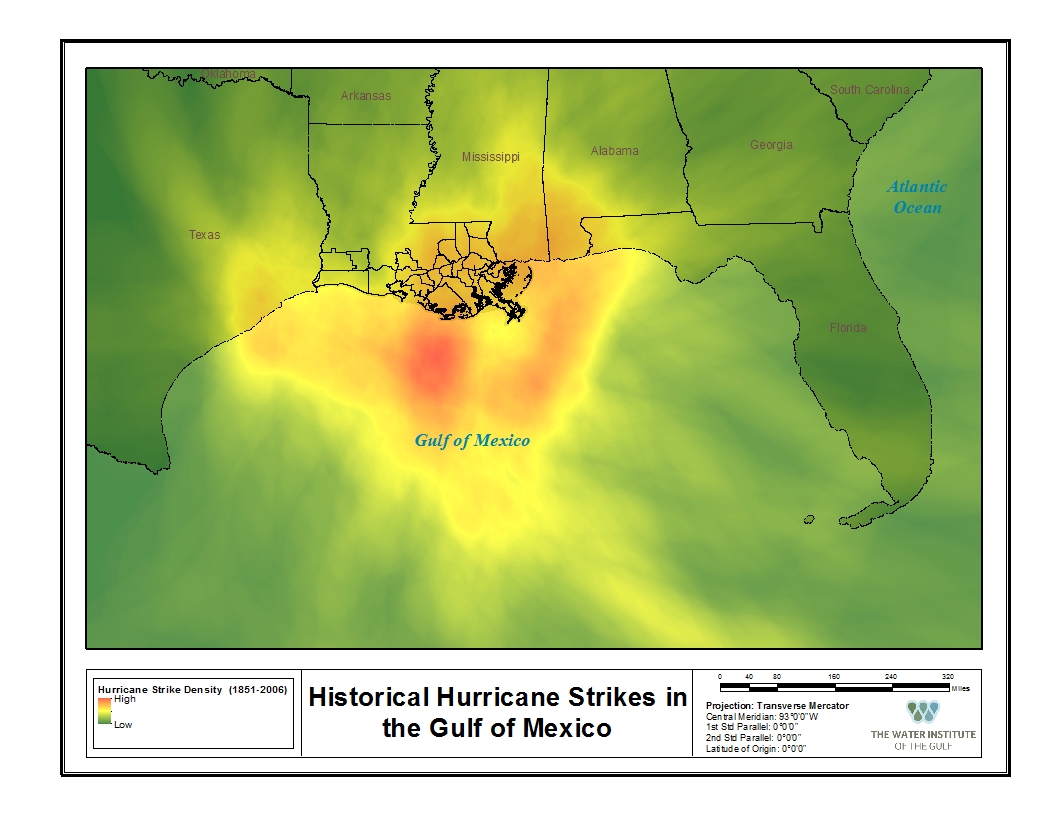 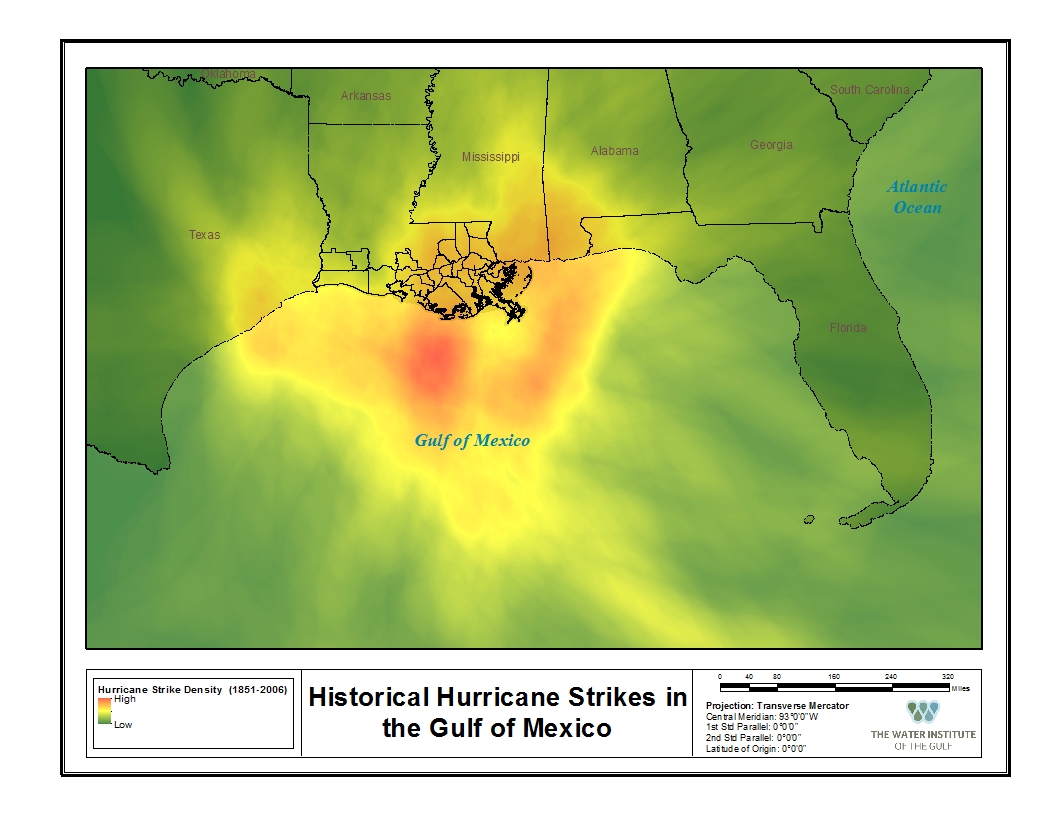 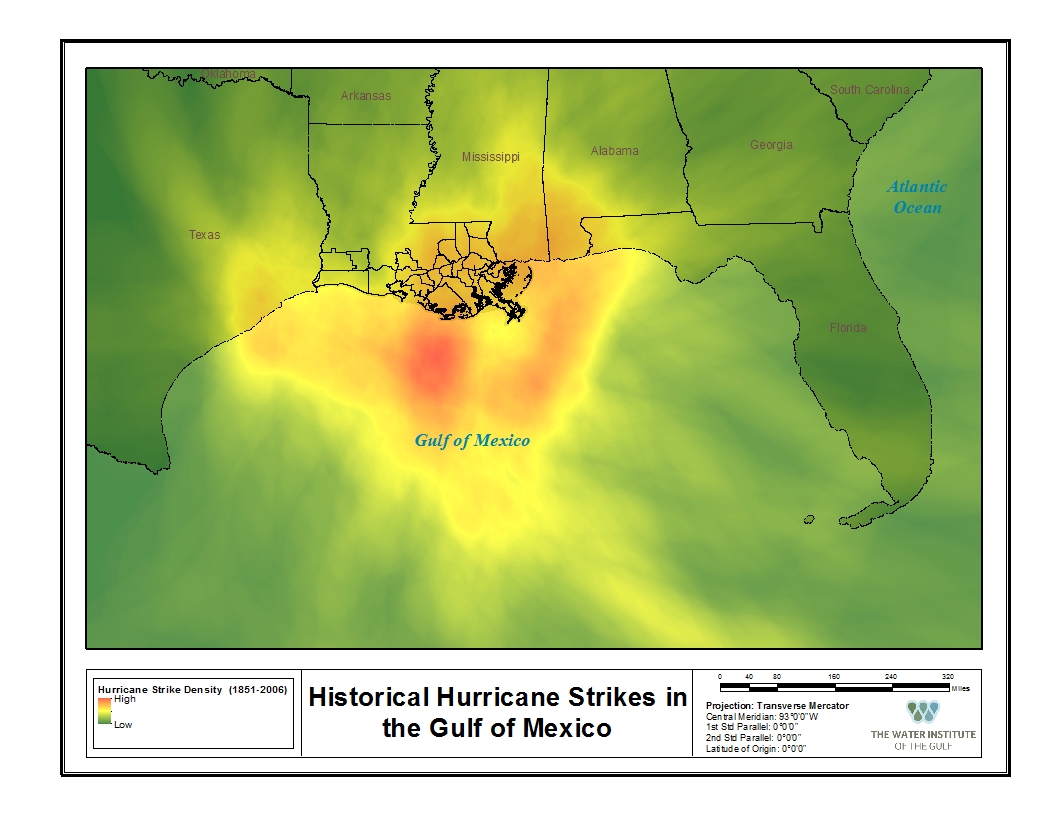 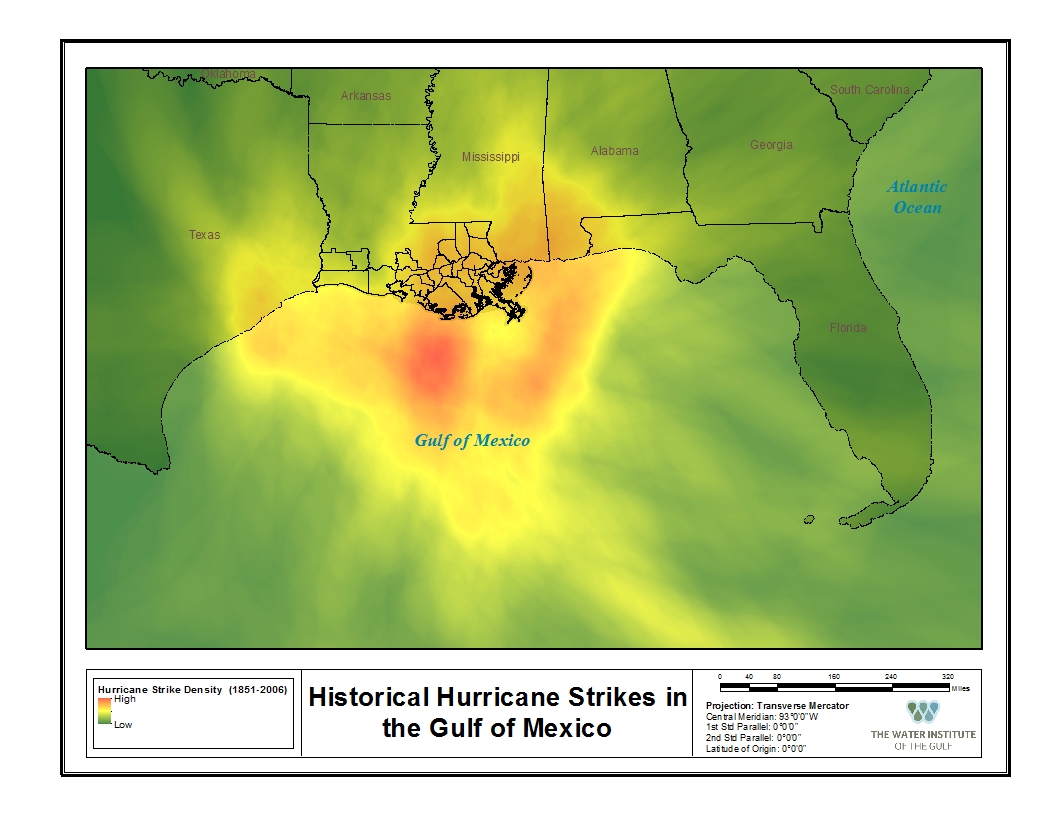 Population change and major hurricanes in coastal Louisiana: 1960 - 2010
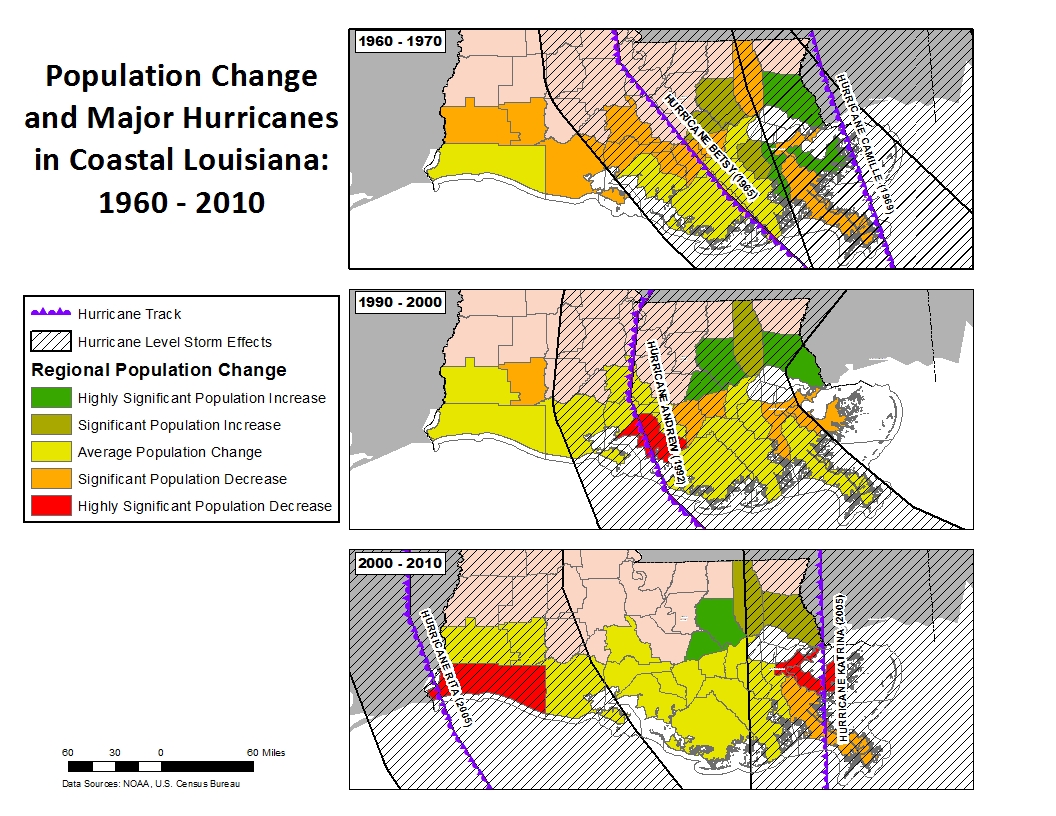 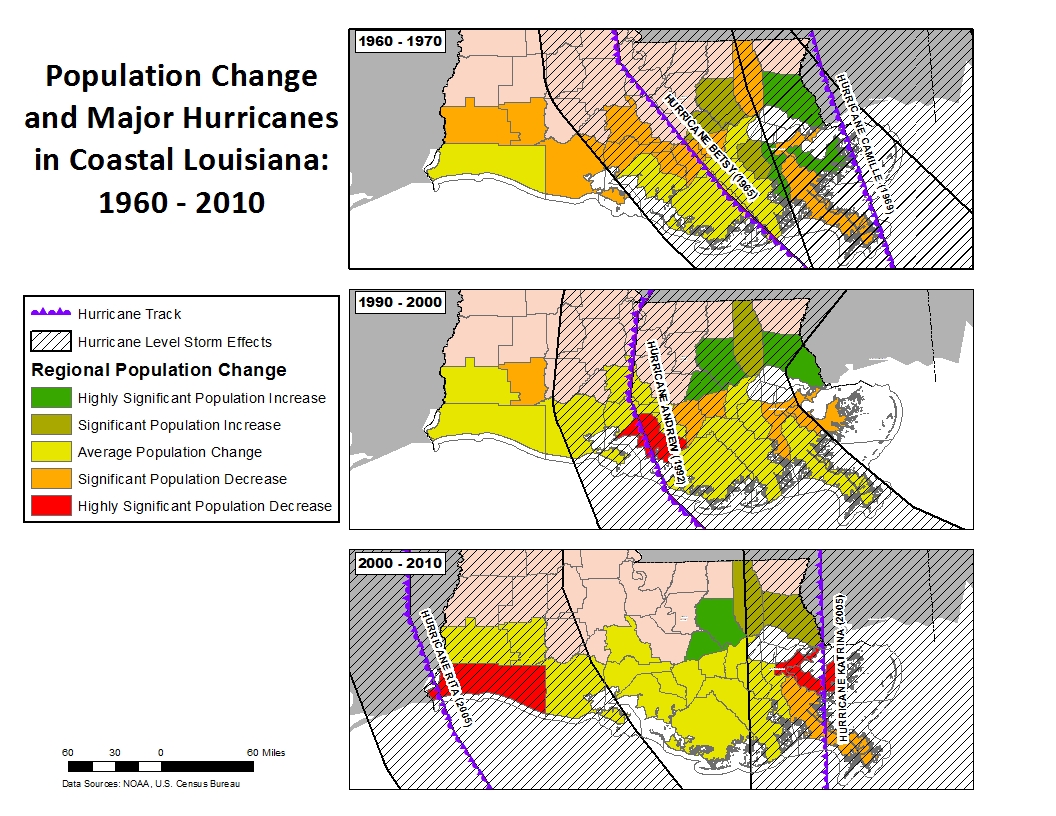 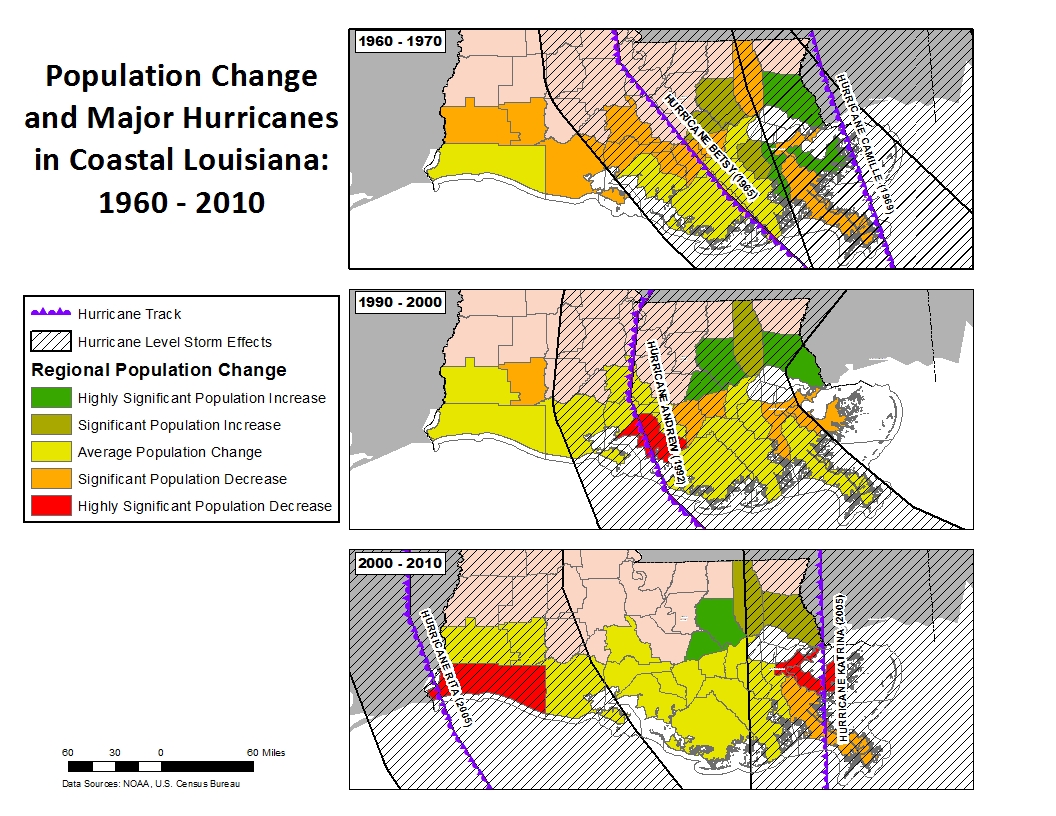 CONCLUSIONS
SIAs complement environmental analysis
Provide insight into complex human issues
Allow participation of and engagement with stakeholders
Facilitate environmental management
Thank You
Questions?
STORM SURGE AND POPULATION ADJUSTSMENTS
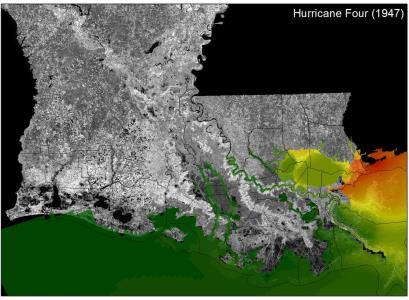 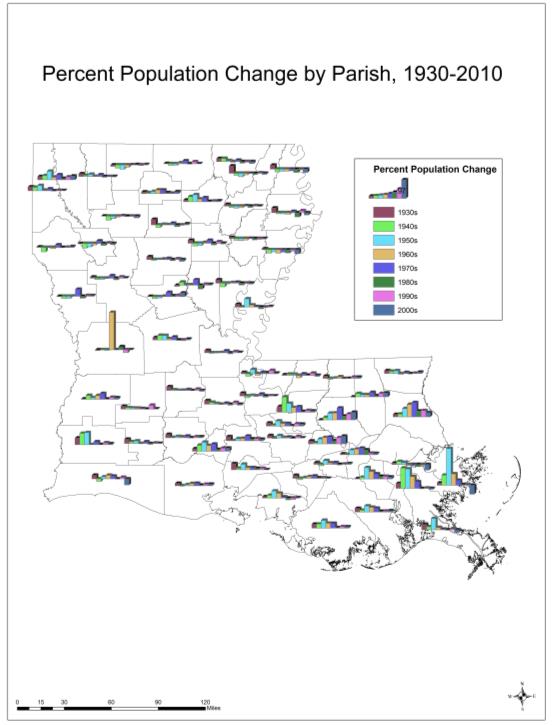 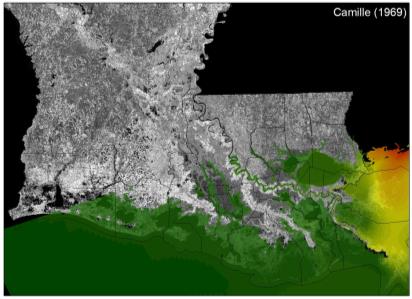 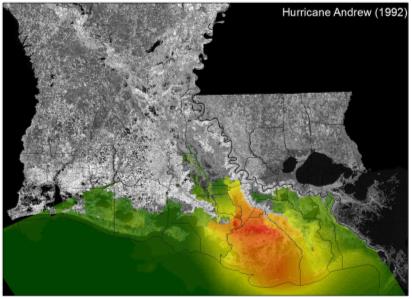